BÀI 7. THÀNH PHẦN CÂU
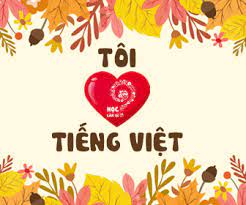 A. TÓM TẮT KIẾN THỨC CƠ BẢN
THÀNH PHẦN CHÍNH VÀ THÀNH PHẦN PHỤ
Các thành phần chính.
Chủ ngữ: Nêu lên sự vật, hiện tượng có đặc điểm, tính chất, hoạt động, trạng thái ... được  nói đến ở vị ngữ. Chủ ngữ thường trả lời câu hỏi ai, con gì, cái gì.
Vị ngữ: Nêu lên đặc điểm, tính chất, hoạt động, trạng thái của sự vật, hiện tượng được  nói đến ở chủ ngữ, có khả năng kết hợp với các phó từ chỉ quan hệ thời gian. Vị ngữ thường
trả lời cho câu hỏi làm gì, như thế nào, là gì, ...
2. Các thành phần phụ.
Trạng ngữ là thành phần nêu lên hoàn cảnh, thời gian, không gian, nguyên nhân, mục  đích, phương tiện, cách thức của sự việc được diễn đạt trong câu.
Khởi ngữ: Là thành phần câu đứng trước chủ ngữ để nêu lên đề tài được nói đến trong  câu. Trước khởi ngữ, thường có thể thêm các quan hệ từ về, đối với.
II. CÁC THÀNH PHẦN BIỆT LẬP.
1. Thành phần tình thái: được dùng để thể hiện cách nhìn của người nói đối với sự việc  được nói đến trong câu.
* Những yếu tố tình thái gắn với độ tin cậy của sự việc được nói đến, như:
chắc chắn, chắc hẳn, chắc là,... (chỉ độ tin cậy cao).
hình như, dường như, hầu như, có vẻ như,.... (chỉ độ tin cậy thấp)
VD: Anh quay lại nhìn con vừa khe khẽ vừa lắc đầu cười. Có lẽ vì khổ tâm đến nỗi  không khóc được, nên anh phải cười vậy thôi.
* Những yếu tố tình thái gắn với ý kiến của người nói, như:
- theo tôi, ý ông ấy, theo anh
* Những yếu tố tình thái chỉ thái độ của người nói đối với người nghe, như:
- à, ạ, a, hả, hử, nhé, nhỉ, đây, đấy... (đứng cuối câu).
VD: Mời u xơi khoai đi ạ!	(Ngô Tất Tố)
Thành phần cảm thán: được dùng để bộc lộ tâm lí của người nói (vui, buồn, mừng,  giận,...).
VD: Trời ơi! Chỉ còn có năm phút.
Thành phần gọi – đáp: được dùng để tạo lập hoặc duy trì quan hệ giao tiếp. VD:
Bác ơi, cho cháu hỏi chợ Đông Ba ở đâu?
Vâng, mời bác và cô lên chơi
(Nguyễn Thành Long, Lặng lẽ Sa Pa)

4. Thành phần phụ chú: được dùng để bổ sung một số chi tiết cho nội dung chính của  câu. Thành phần phụ chú thường đặt giữa hai dấu gạch ngang, hai dấu phẩy, hai dấu ngoặc  đơn hoặc giữa một dấu gạch ngang với một đấu phẩy. Nhiều khi thành phần phụ chú còn  được đặt sau dấu hai chấm.
VD: Lúc đi, đứa con gái đầu lòng của anh- và cũng là đứa con duy nhất của anh, chưa đầy  một tuổi
(Nguyễn Quang Sáng, Chiếc lược ngà)
- Các thành phần tình thái, cảm thán, gọi- đáp, phụ chú là những bộ phận không tham gia  vào việc diễn đạt nghĩa sự việc của câu nên được gọi là thành phần biệt lập.
B. CÁC DẠNG BÀI TẬP
Bài 1. Tìm chủ ngữ và vị ngữ trong các câu sau. Đặt câu hỏi cho chủ ngữ và vị ngữ.
Tôi đứng trong bóng nắng chiều tỏa xuống ánh nước cửa hang mà suy nghĩ việc đời như  thế.
(Tô Hoài)
Tôi quyết định bí mật theo dõi em gái tôi.
(Tạ Duy Anh)
Chú Hai vứt sào, ngồi xuống thở không ra hơi.
(Võ Quảng)
Dòng sông cứ chảy quanh co dọc những núi cao sừng sững.
(Võ Quảng)
* Gợi ý giải
Chủ ngữ: Tôi
Vị ngữ: đứng trong bóng nắng chiều tỏa xuống ánh nước cửa hang mà suy nghĩ việc đời  như thế.
Chủ ngữ: Tôi
Vị ngữ: quyết định bí mật theo dõi em gái tôi.
Chủ ngữ: Chú Hai
Vị ngữ: vứt sào, ngồi xuống thở không ra hơi.
Chủ ngữ: Dòng sông
Vị ngữ: cứ chảy quanh co dọc những núi cao sừng sững.

Bài 2. Các câu sau có mấy chủ ngữ, mấy vị ngữ. Chỉ ra các chủ ngữ, vị ngữ đó.
a) (1) Cô Mắt, cậu Chân, cậu Tay cố gượng dậy đi theo bác Tai đến nhà lão Miệng. /.../
(2) Bác Tai, cô Mắt vực lão Miệng dậy. (3) Còn cậu Chân, cậu Tay đi tìm thức ăn. (4) Lão  Miệng ăn xong, dần dần tỉnh lại. (5) Bác Tai, cô Mắt, cậu Chân, cậu tay tự nhiên thấy đỡ  mệt nhọc, rồi thấy trong mình khoan khoái như trước. (6) Từ đó, lão Miệng, bác Tai, cô  Mắt, cậu Chân, cậu Tay lại thân mật sống với nhau; mỗi người một việc không ai tị ai cả.
(Chân, Tay, Tai, Mắt, Miệng)
b) (1) Mẹ tôi vừa về, kịp nghe và kịp chứng kiến tất cả, cũng không kìm được xúc  động. (2) Theo chú Tiến Lê thì những bức tranh của Mèo rất độc đáo, có thể đem đóng
khung treo ở bất cứ phòng tranh nào.
(Tạ Duy Anh)
c) (1) Đứng ở mạn thuyền, vua thấy lưỡi gươm thần đeo bên người tự nhiên động  đậy. (2) Con Rùa Vàng không sợ người, nhô đầu lên cao hơn nữa và tiến về phía thuyền  vua. (3) Nó đứng nổi trên mặt nước và nói: "Xin bệ hạ hoàn gươm lại cho Long Quân !".
(Theo Nguyễn Đổng Chi)
* Gợi ý giải
Trong một câu có thể có nhiều chủ ngữ, nhiều vị ngữ. Cách xác định các chủ ngữ và các vị  ngữ trong câu cũng vẫn phải dựa vào định nghĩa về chủ ngữ và vị ngữ. Ví dụ trường hợp a:
Bài 3. Xác định chủ ngữ, vị ngữ trong những câu sau và cho biết cấu tạo của chúng
Ngày thứ năm trên đảo Cô Tô là một ngày trong trẻo, sáng sủa. Từ khi có vịnh Bắc Bộ  và từ khi quần đảo Cô Tô mang lấy dấu hiệu của sự sống con người thì, sau mỗi lần dông
bão, bao giờ bầu trời Cô Tô cũng trong sáng như vậy.
(Nguyễn Tuân)
Hôm đó, chú Tiến Lê – họa sĩ, bạn thân của bố tôi – đưa bé Quỳnh đến chơi. […] Hai  đứa lôi nhau ra vườn. Tại đây, Mèo đưa toàn bộ những bức tranh nó vẽ giấu ra cho bé
Quỳnh xem. […] Bé Quỳnh thỉnh thoảng lại reo lên khe khẽ.
(Tạ Duy Anh)
* Gợi ý giải
1.
Câu (1) Chủ ngữ: ngày thứ năm trên đảo Cô Tô (cụm danh từ)
- Vị ngữ: là một ngày trong trẻo, sáng sủa (là + cụm danh từ)  Câu (2)
Chủ ngữ: Bầu trời Cô Tô (cụm danh từ)
Vị ngữ: cũng trong sáng như vậy. (cụm tính từ)  2.
Câu (1)
Chủ ngữ: chú Tiến Lê (danh từ riêng)
Vị ngữ: đưa theo bé Quỳnh đến chơi (cụm động từ)  Câu (2)
Chủ ngữ: hai đứa (danh từ chỉ đơn vị)
Vị ngữ: đưa nhanh ra vườn (cụm động từ)  Câu (3)
Chủ ngữ: Mèo (danh từ riêng)
Vị ngữ: đưa toàn bộ những bức tranh nó vẽ giấu ra cho bé Quỳnh xem (Cụm chủ vị)  Câu (4)
Chủ ngữ: Bé Quỳnh (danh từ)
Vị ngữ: thỉnh thoảng lại reo lên khe khẽ (cụm động từ)
Bài 4. Xác định khởi ngữ trong các đoạn trích sau:
Về chính trị, chúng tuyệt đối không cho nhân dân ta một chút tự do dân chủ nào. Về kinh  tế, chúng bóc lột nhân dân ta đến xương tủy, khiến cho nhân dân ta nghèo nàn, thiếu thốn,
nước ta xơ xác tiêu điều.
(Hồ Chí Minh)
Về các thể văn trong lĩnh vực văn nghệ, chúng ta có thể tin tưởng ở tiếng ta, không sợ  thiếu giàu và đẹp.
(Phạm Văn Đồng)
Sống, anh ấy đã được là một anh hùng; chết, anh ấy sẽ được là một vĩ nhân.
(Vũ Trọng Phụng)
Giàu thì anh chê là trụy lạc. Nghèo thì anh chê là ích kỉ, nhỏ nhen, nô lệ. Vậy thì ý anh  thế nào?
(Nam Cao)
Bé thì nhờ mẹ, nhờ cha; nhớn thì nhờ vợ; già thì nhờ con. Úi chao ôi là nam nhi!
(Vũ Trọng Phụng)
Ừ, thế như anh thì anh còn thiếu thốn cái gì, khao khát cái gì nữa.
(Nam Cao)
Cây voi vài đám um tùm, lâu đài mấy tòa ẩn hiện.
(Phan Kế Bính)
Kể đẹp thì cô ta đẹp thật nhưng không thông minh.
Một con người đã trải qua nhiều thăng trầm trong cuộc sống, con người đó không dễ  dàng gục ngã.
Mấy đứa con chúng tôi, đứa nào cũng nghịch như quỷ sứ ấy.
(Nguyên Hồng)
Hai mẹ con, một người chí tử, một người chí hiếu.
(Vũ Trọng Phụng)
Lối ăn ở của Hồ Chủ tịch giản dị như thế nào, chúng ta đã từng biết.
(Phạm Văn Đồng)
Bán lạc, trèo sấu, câu cá, làm tính chạy cờ hiệu, những nghiệp ấy chỉ dắt đến một chỗ  tắc tị.
(Vũ Trọng Phụng)
* Gợi ý giải
Khởi ngữ được in đậm:
Về chính trị, chúng tuyệt đối không cho nhân dân ta một chút tự do dân chủ nào. Về
kinh tế, chúng bóc lột nhân dân ta đến xương tủy, khiến cho nhân dân ta nghèo nàn, thiếu  thốn, nước ta xơ xác tiêu điều.
(Hồ Chí Minh)
Về các thể văn trong lĩnh vực văn nghệ, chúng ta có thể tin tưởng ở tiếng ta, không sợ  thiếu giàu và đẹp.
(Phạm Văn Đồng)
Sống, anh ấy đã được là một anh hùng; chết, anh ấy sẽ được là một vĩ nhân.
(Vũ Trọng Phụng)
Giàu thì anh chê là trụy lạc. Nghèo thì anh chê là ích kỉ, nhỏ nhen, nô lệ. Vậy thì ý anh  thế nào?
(Nam Cao)
Bé thì nhờ mẹ, nhờ cha; nhớn thì nhờ vợ; già thì nhờ con. Úi chao ôi là nam nhi!
(Vũ Trọng Phụng)
Ừ, thế như anh thì anh còn thiếu thốn cái gì, khao khát cái gì nữa.
(Nam Cao)
Cây voi vài đám um tùm, lâu đài mấy tòa ẩn hiện.
(Phan Kế Bính)
Kể đẹp thì cô ta đẹp thật nhưng không thông minh.
Một con người đã trải qua nhiều thăng trầm trong cuộc sống, con người đó không  dễ dàng gục ngã.
Mấy đứa con chúng tôi, đứa nào cũng nghịch như quỷ sứ ấy.
(Nguyên Hồng)
Hai mẹ con, một người chí tử, một người chí hiếu.
(Vũ Trọng Phụng)
Lối ăn ở của Hồ Chủ tịch giản dị như thế nào, chúng ta đã từng biết.
(Phạm Văn Đồng)
Bán lạc, trèo sấu, câu cá, làm tính chạy cờ hiệu, những nghiệp ấy chỉ dắt đến một  chỗ tắc tị.
(Vũ Trọng Phụng)
Bài 5. Chuyển các câu sau thành câu có thành phần khởi ngữ:
Tôi không đi chơi được.
Không bao giờ ta đọc qua một lần một bài thơ hay mà rời ngay xuống được.
Con không bao giờ mặc tấm áo ấy nữa.
Tôi rất yêu quê hương của tôi.
Tôi ước mơ một ngày nào đó tôi sẽ được đến thăm đảo quê hương.
Anh ấy học giỏi nhưng chưa biết vận dụng kiến thức.
Chúng ta cần ngăn chặn nạn bạo lực học đường.
* Gợi ý giải
Tham khảo cách chuyển sau:
Đi chơi, thì tôi không đi được.
Về bài thơ, không bao giờ ta đọc qua một lần mà rời ngay xuống được.
Tấm áo ấy, con không bao giờ mặc nó nữa.
Quê hương, tôi rất yêu quê hương của tôi.
Còn tôi, tôi ước mơ một ngày nào đó tôi sẽ được đến thăm đảo quê hương.
Về việc học thì anh ấy học giỏi nhưng còn vận dụng thì chưa biết vận dụng kiến thức.
Đối với nạn bạo lực học đường, chúng ta cần ngăn chặn.
Bài 6. Hãy viết lại các câu sau bằng cách chuyển phần in đậm trong câu thành khởi  ngữ:
Nó chơi đàn rất điêu luyện.
Bức tranh đã cũ nhưng còn đẹp lắm.
Tôi cứ ở nhà tôi, tôi làm việc tôi, tôi ăn cơm gạo tôi.
Nghèo nhưng anh ấy không bao giờ nhờ vả bạn bè.
Mặc cho bom nổ, tôi vẫn phải hoàn thành nhiệm vụ.
* Gợi ý giải
Tham khảo các câu sau:
Nói về chơi đàn thì anh ra rất điêu luyện.
Cũ thì bức tranh cũ thật nhưng vẫn còn đẹp lắm.
Tôi cứ nhà tôi tôi ở, việc tôi tôi làm, cơm gạo của tôi tôi ăn.
 Nghèo thì nghèo thật nhưng anh ấy không bao giờ nhờ vả ai, nhất là đối với bạn bè của  mình.
Bom nổ thì nó cứ nổ, còn nhiệm vụ, ta vẫn phải hoàn thành.